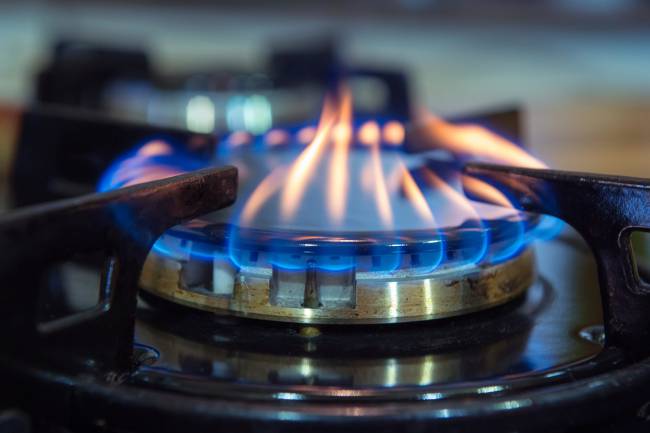 রসায়ন ক্লাসে  স্বাগতম
rakibul893
1
12/7/2019
শ্রেনীঃ নবম - দশম  
বিষয়ঃ রসায়ন 
অধ্যায়ঃ একাদশ  
পাঠঃ পেট্রোলিয়ামের উপাদান সমুহ 
সময়ঃ ৫০ মিনিট
মোঃ রকিবুল হাসান (রাসেল) 
	বি এসসি অনার্স (গণিত) 
সহকারী শিক্ষক, কে ভি এন উচ্চ বিদ্যালয়  
	হাইমচর ,চাঁদপুর ।
Email : rakibul893@gmail.com
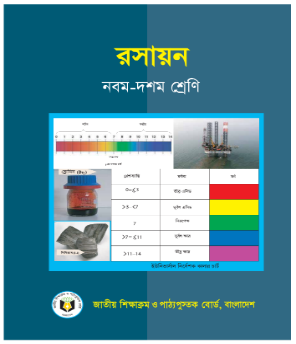 12/7/2019
rakibul893
2
চিত্রগুলোতে কী দেখা যাচ্ছে?
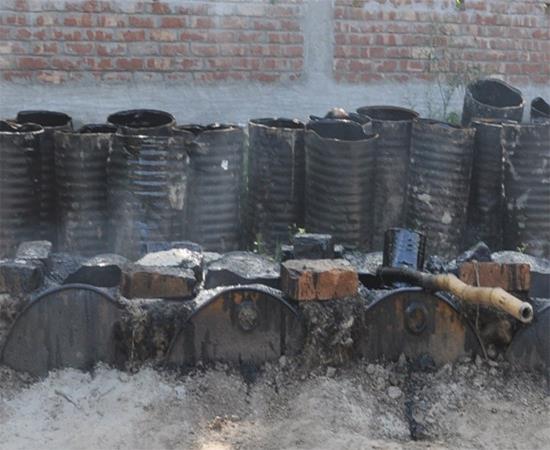 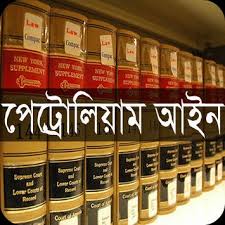 12/7/2019
rakibul893
3
চিত্রগুলোতে কী দেখা যাচ্ছে?
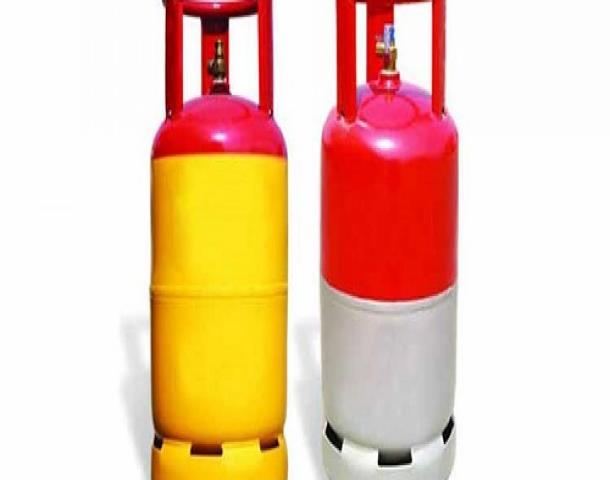 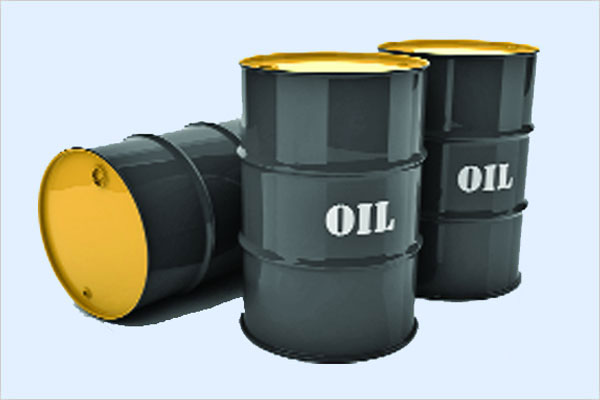 12/7/2019
rakibul893
4
পেট্রোলিয়ামের বিভিন্ন অংশের ব্যবহার
12/7/2019
rakibul893
5
এই পাঠ শেষে শিক্ষার্থীরা…
১. জীবাশ্ম জ্বালানির ধারণা  ব্যাখ্যা করতে পারবে।
২. পেট্রোলিয়ামকে জৈব যৌগের মিশ্রণ হিসাবে ব্যাখ্যা করতে পারবে ।
৩. পেট্রোলিয়ামের ব্যবহার ব্যাখ্যা করতে পারবে ।
12/7/2019
rakibul893
6
এসো একটা ভিডিও দেখি
https://www.youtube.com/watch?v=zaXBVYr9Ij0&t=15s
12/7/2019
rakibul893
7
একক কাজ
সময়ঃ ৬ মিনিট
দৈনন্দিন জীবনে ব্যবহৃত জ্বালানির একটি তালিকা তৈরি কর ।
 এগুলোকে জ্বালানি বলা হয় কেন?
 ব্যবহৃত জ্বালানিগুলোর মধ্যে কোনগুলো জ্বীবাশ্ম জ্বালানি নয় ?
12/7/2019
rakibul893
8
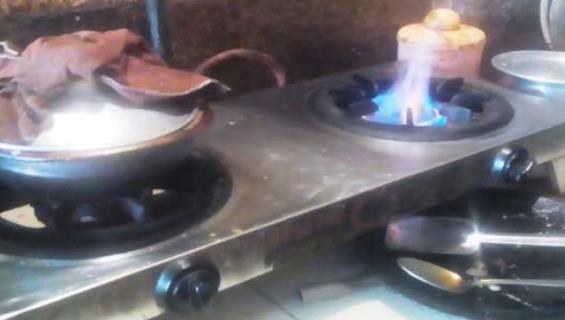 এই ধরণের যৌগে কার্বন সংখ্যা ১ থেকে ৪
রান্না ও সি এন জি চালিত যানবাহনে ব্যবহার হয়
চিত্রে কী ধরণের পদার্থ দেখা যায়
মিথেন গ্যাস
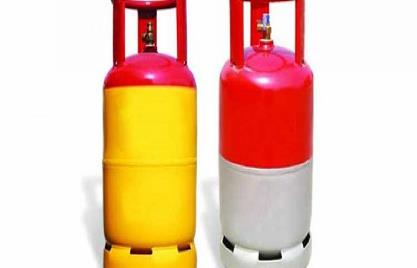 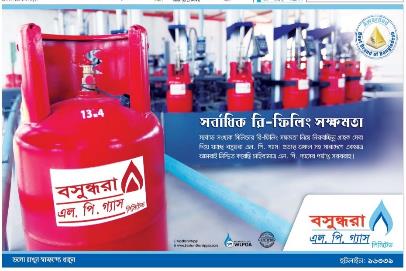 12/7/2019
rakibul893
9
গ্যাসোলিন
এই ধরণের যৌগে কার্বন সংখ্যা 5 থেকে 10
গ্যাসোলিন কোথায় ব্যবহার হয় ?
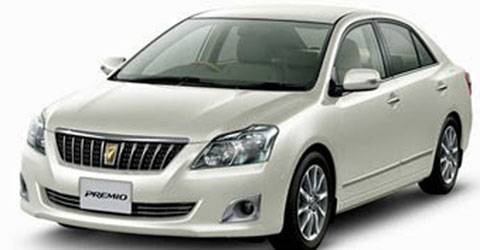 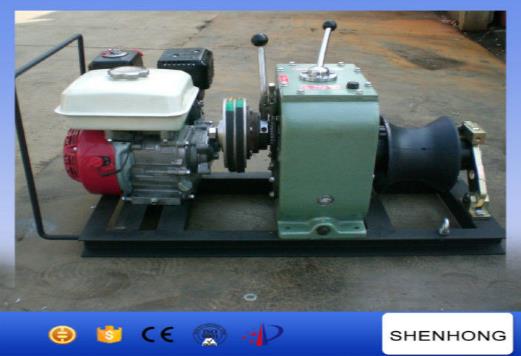 12/7/2019
rakibul893
10
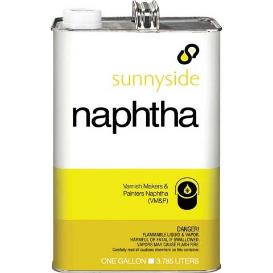 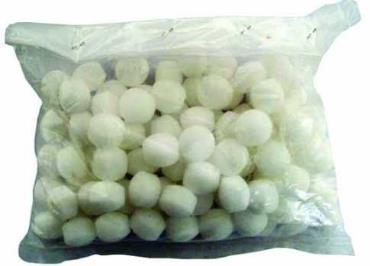 এই ধরণের যৌগে  কার্বন সংখ্যা 7 থেকে 1 ৪
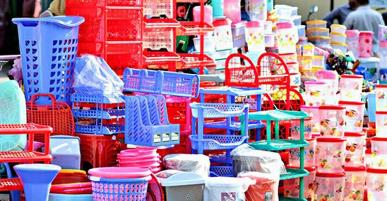 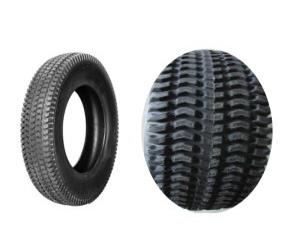 ন্যাপ্তথার ব্যবহার  কোথায় হয়  ?
12/7/2019
rakibul893
11
জোড়ায় কাজঃ
সময়ঃ৫ মিনিট
৩.পেট্রোলিয়ামের ভিতরে কোন কোন জৈব যৌগ থাকে তার একটি তালিকা তৈরি কর
12/7/2019
rakibul893
12
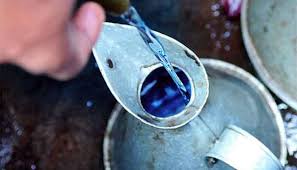 এই ধরণের যৌগে কার্বন সংখ্যা 11 থেকে 16
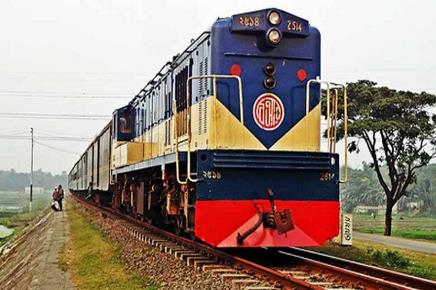 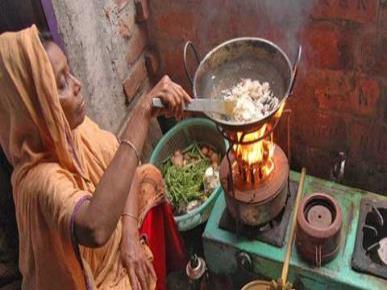 কেরোসিন ব্যবহার  কোথায় হয়  ?
12/7/2019
rakibul893
13
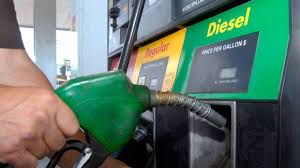 এই ধরণের যৌগে কার্বন সংখ্যা 16  থেকে  20
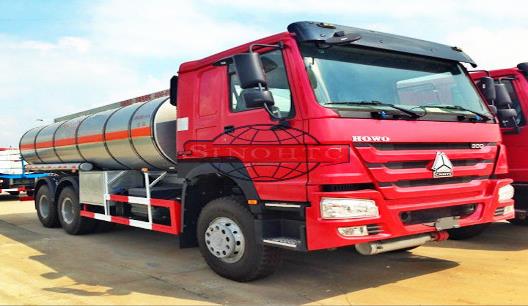 ডিজেল  ব্যবহার  কোথায় হয়  ?
12/7/2019
rakibul893
14
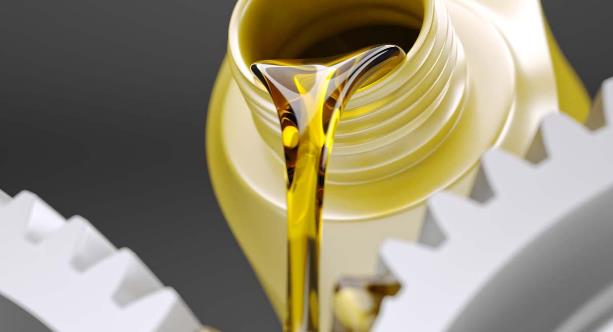 লুব্রেকেটিং
এই ধরণের যৌগে  কার্বন সংখ্যা 20  থেকে  35
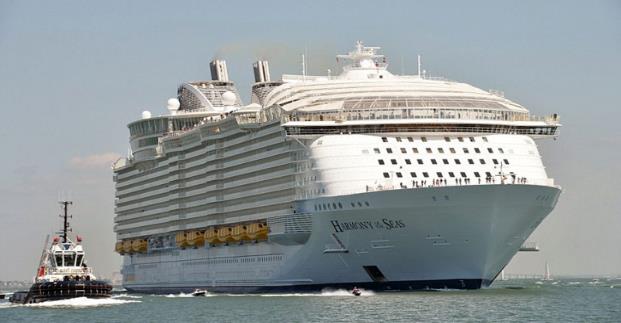 লুব্রেকেটিং ব্যবহার  কোথায় হয়  ?
12/7/2019
rakibul893
15
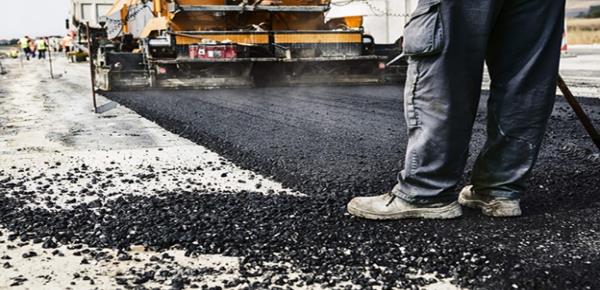 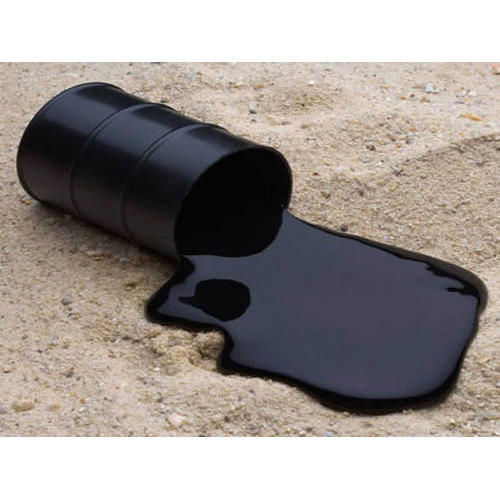 বিটুমিন
এই ধরণের যৌগে কার্বন সংখ্যা 16  থেকে  20
বিটুমিন
বিটুমিন  ব্যবহার  কোথায় হয়  ?
12/7/2019
rakibul893
16
দলগত কাজ
সময়ঃ 8 মিনিট
৫ টি দলে বিভক্ত হয়ে পেট্রোলিয়ামের বিভিন্ন অংশের ব্যবহারের ক্ষেত্র গুলো লিখ ।
12/7/2019
rakibul893
17
মূল্যায়ন
উত্তর
ন্যাপথা কত ডিগ্রি তাপ মাত্রায় পাওয়া যায় ?
৭১ – ১২০
৫০ – ৬০
১২১-১৭০
৩৪০ +
12/7/2019
rakibul893
18
বাড়ির কাজ
পেট্রোলিয়ামের ব্যবহার উল্লেখ্য করে একটা প্রবাহ চিত্র তৈরি করে নিয়ে আসবে ।
12/7/2019
rakibul893
19
ধন্যবাদ সবাইকে
12/7/2019
rakibul893
20